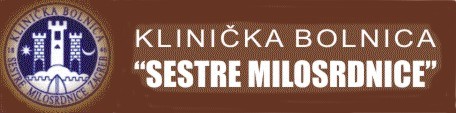 Загребская школа по изучению алкоголизма Современный подход к лечению расстройств, связанных с алкоголизмом
Профессор,  д.м.н.  Зоран Зоричич
Проф. Владимир Худолин
Владимир Худолин  (1964) 
Программа, основанная на принципах терапевтического сообщества (в соответствии с концепцией Максвелла Джонса и опытом АА), была приспособлена к условиям атеистического социалистического общества. В программу был добавлен семейный подход и участие профессионального специалиста. В результате была создана программа, превосходящая по эффективности оригинал.
Эпидемиологические данные и ситуация по алкоголизму в Хорватии
6% страдающих алкоголизмом
15% больных старше 21 года
15% чрезмерных потребителей
240.000 больных алкоголизмом
7.500 ежегодно проходят стационарное лечение
17.000 посещают больничные учреждения
17% направляются на комиссии по оценке инвалидности
Основные принципы лечения алкогольной зависимости
Целью лечения является достижение постоянного воздержания от алкоголя и изменение образа жизни, сохранение постоянного воздержания и принятие нового образа жизни.
Включение семьи в лечение
Создание так называемой «сети поддержки»
Коррекция пассивности пациента во время лечения
Конфронтация с реальностью (потеря работы, наличие проблем со здоровьем, семейные проблемы - развод)
Многомерная проблема
“Чистый алкоголизм”
Алкоголизм чаще всего коморбиден большому количеству других расстройств
Параллельный прием других психоактивных веществ
Психические проблемы
Соматические расстройства
Расстройства поведения (агрессивное, aсоциальное, антисоциальное, рискованное, скид-роу)
Программы лечения
Стационарное лечение
Дневной стационар
Уикенд стационар
Семейная амбуляторная терапия
Амбуляторное лечение и сопровождение, триаж
Консультативно-контактная психиатрия  (связь психиатрии)
Клубы лечившихся алкоголиков
Образцовый клуб леченых алкоголиков
Модель для обучения работе в клубах леченых алкоголиков
Связь с системой лечения через клубы
Группа самопомощи и взаимопомощи под руководством профессионального специалиста, находящаяся под наблюдением Союза клубов леченых алкоголиков
Основные принципы работы Kлубов леченых алкоголиков
“Миннесотская модель” помощи больным алкоголизмом 
Унифицированная интенсивная одномесячная программа реабилитации для больных алкоголизмом
Учреждены в 50-х годах XX века, получили поддержку  Хазелден-фонда
В содержательном плане позволили приспособить доктрину АА к сотрудничеству с профессиональными специалистами в рамках групповой и индивидуальной психотерапии
Mиннесотская модель
Миннесотская модель основана на принципах :
Алкогольная зависимость - единая болезнь, которой страдают все больные алкоголизмом
Алкогольная зависимость не является симптомом другого расстройства, это самостоятельное, развивающееся по своим законом заболевание 
Алкоголизм - это семейная болезнь, поэтому в помощи нуждаются все члены семьи
Индивидуальная, групповая и семейная терапия являются составной частью общего подхода, который реализуется многопрофильной профессиональной командой специалистов
Присутствие на собраниях групп самопомощи требуется не только в период лечения больных алкоголизмом.  Посещение встреч  должно продолжаться постоянно и после окончания лечения.
Основные принципы работы Клубов леченых алкоголиков
В терапии зависимости лекарства являются вспомогательным лечебным средством
Основной принцип лечения больных алкоголизмом состоит в установлении ЧЕЛОВЕЧЕСКИХ ВЗАИМООТНОШЕНИЙ
Лечение зависимости - это установление правильных отношений прошедших лечение больных алкоголизмом друг с другом, налаживание отношений между алкоголиком и  членами его семьи, а также сотрудничество больного алкоголизмом со своим врачом или терапевтом
Этот подход является наилучшим по экономико-организационным причинам и доказательно имеет отличные результаты в лечении алкоголиков
Фармакотерапия
Детоксикационная процедура (витамины группы B)
Дисульфирам (tetraetiltiuramdisulfid) - антабус, tetidis, aversan, эспераль, abstynil, antiethyldisulfiram
	дозировка: 250-500 мг в сутки в течение от полугода до года с  необходимостью регулярного контроля гепатограммы,
     требуется ознакомить пациента с способом действия препарата (опасность дисульфирамовой реакции)
Средства которые уменьшают влечение к алкоголю: naltrekson (ReVia), дозировка 50-100 мг
	akamprosat  (Campral) дозировка:1300-2000 мг
седативные средства и антидепрессанты: бензодиазепины (диазепам), дозировка: 5-10 мг 3-4 в день с постепенным снижением дозы.
Антидепрессанты: СИОЗС, также tianeptin, trazodon (меньше побочных эффектов)
Основные принципы работы Хорватского союза клубов леченых алкоголиков
Хорватский союз клубов леченых алкоголиков – основной координационный  орган
Включает в себя более 200 клубов по всей Хорватии, 78 клубов в столице - городе Загребе
Самая большая ассоциация в области социальной медицины и психиатрии в обществе
Максимальное число участников клуба составляет 12 семьей – с приходом в клуб 13-го члена он должен разделиться на 2 новых клуба
Встреча на клубе имеет продолжительность от 45 мин до 1,5 часов
ХСКЛА ставит задачу не управлять клубами, а оказывать им помощь 
Клуб ведет профессиональный психотерапевт, не имеющий алкогольной зависимости, получивший специальное образование в области работы с группой алкоголиков, находящихся в излечении
Воздерживающиеся от употребления алкоголя объединяются в клубы, а клубы - в Союз клубов 
Ответственность за распространение идей трезвости лежит  на Клубах, а Союз является только форумом, благодаря  которому эти идеи оказываются озвученными на национальном уровне
HSKLA / Хорватский союз клубов лечивщихся алкоголиков
www.hskla.hr

Спасибо за внимание